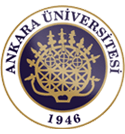 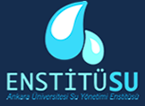 ENTEGRE HAVZA YÖNETİMİ

Tezli Yüksek Lisans Dersi
Prof. Dr. Yeşim  AHİ
ANKARA ÜNİVERSİTESİSU YÖNETİMİ ENSTİTÜSÜ
ENTEGRE SU YÖNETİMİ ANABİLİM DALI

2020-2021 Güz Yarıyılı
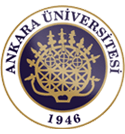 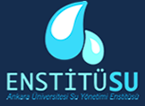 Havza Karar Destek Sistemleri CBS
Prof. Dr. Yeşim  AHİ
ANKARA ÜNİVERSİTESİSU YÖNETİMİ ENSTİTÜSÜ
ENTEGRE SU YÖNETİMİ ANABİLİM DALI

2020-2021 Güz Yarıyılı
HAFTALIK KONULAR
Havza Karar Destek sistemleri
Havzaya ait verilerin toplanması,
sayısal ortamda depolanması ve konumsal analizlere
olanak sağlayacak şekilde sorgulanması için gerekli
ortamların hazırlanması gerekmektedir.
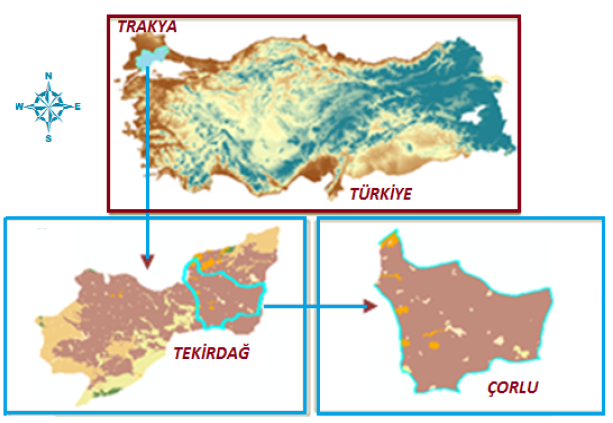 Karar destek sistemleri kullanımı, özet şema
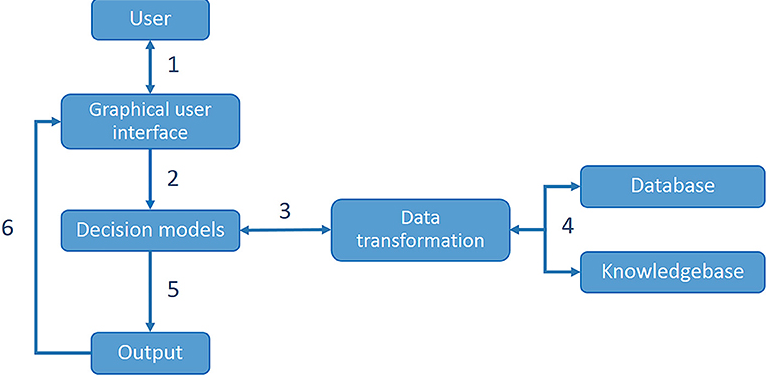 frontiersin.org
7/ 12
Havza Karar Destek sistemleri
Coğrafi Bilgi Sistemleri (CBS) bu anlamda kullanılan en etkili teknolojik araç olarak görülmektedir.
 Bilgisayar ortamında oluşturulan arazi modelleri, havza hakkında kullanıcılara çok yönlü dinamik bir sorgulama ortamı sunmaktadır.
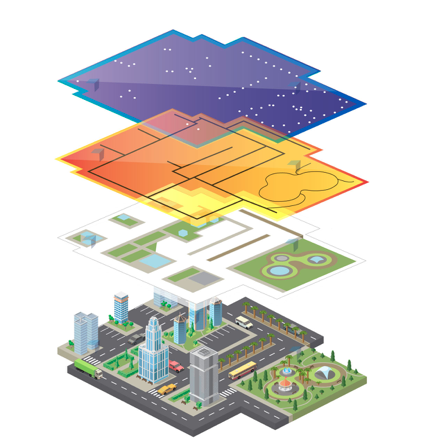 Coğrafi Bilgi Sistemleri (CBS) Nedir?
Coğrafi Bilgi Sistemleri (CBS);
yeryüzüne ait bilgileri belirli bir amaca yönelik olarak toplama, 
bilgisayar ortamında depolama, güncelleştirme, kontrol etme, analiz etme 
ve görüntüleme gibi işlemlere
 olanak sağlayan bir karar destek sistemidir.
https://www.basarsoft.com.tr
2/ 12
CBS alanında yapılmış uygulamaların ve CBS başlangıcının ilk olarak, 1832 yılında Charles Picquet’in Paris’in 48 ilçesinde kolera salgınını haritalaması, ardından 1854 yılında İngiliz Doktor John Snow’un Londra’da kolera nedeniyle artan ölümleri göstermek için aynı prensipte harita oluşturarak mekansal olarak salgının kaynağını tespit edip sorunun önüne geçmesi şeklinde yer almaktadır.

CBS kavramı ilk kez 1960’lı yılların başında tanıtılıp ilerleyen yıllarda yeni bir disiplin olarak araştırıldı ve geliştirildi. Roger Tomlinson doğal kaynakların yönetilebilir envanterinin oluşturulması için Kanada hükümeti tarafından görevlendirildi. Kanada’nın ulusal arazi kullanım yönetim programına başlamasını sağlayan, büyük boyutlardaki veriyi depolayıp işleyebilmek için otomatik bilgi işlem sistemini yarattı.
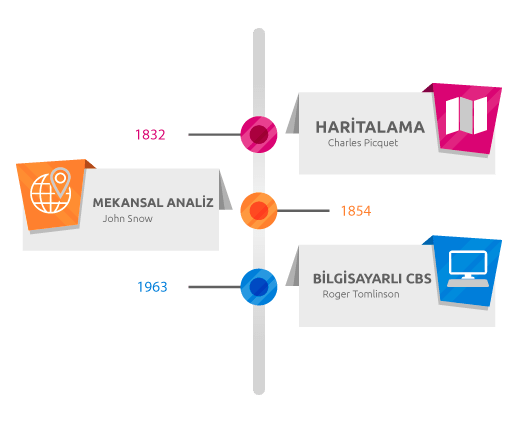 https://www.basarsoft.com.tr
3/ 12
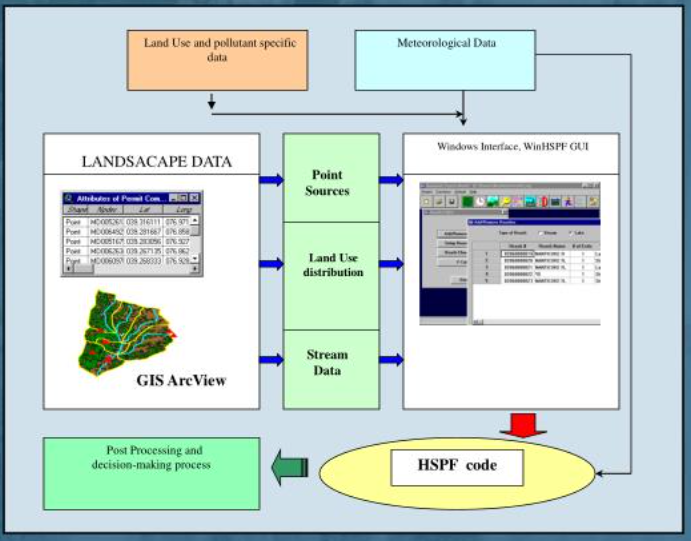 Bu sistemi CBS olarak adlandırdı. 

Roger Tomlinson’ın Kanada Coğrafi Bilgi Sistemleri’ni başlatmak, planlamak ve geliştirmek için yaptığı çalışmalar 1963’te ilk bilgisayarlı CBS ile sonuçlandı.

Bu süreci 80’lerin başından itibaren piyasaya sürülen ticari masaüstü yazılımları izledi. Günümüzde ise özellikle bilgisayar teknolojisinde yaşanan gelişmelere bağlı olarak Coğrafi Bilgi Sistemleri ve Teknolojileri’nde web ve mobil platformlarda da büyük gelişmeler olmuştur. 

CBS Türkiye pazarında 1990’lı yıllarda özellikle masaüstü CBS programlarıyla yaygınlaşmıştır. 2000 yılı sonrasında kurumsal CBS sistemleri yayılmaya başlanmıştır.
4/ 12
Kullanım biçimleri?
Havzaların sürdürülebilir yönetiminin gerçekleştirilmesi için karar destek sistemlerinin alansal (continual) bir tabana göre oluşturulması gereklidir (Terwilliger ve Wolflin, 2005). 
Karar alma sürecinde kullanılan araçların arasında en önemlileri CBS, su kalitesi izleme ve modellemedir. 
Su kalitesi izleme, belirlenen parametrelerin ölçülmesi yardımıyla suyun mevcut kalitesi hakkında bilgi sağlar. Parametrelerin zamansal ve mekansal değişimleri CBS ve diğer modelleme araçları için temel veri kaynağını oluşturur. 
CBS, mekansal veriyi farklı alanlarda kullanabilen önemli bir araçtır. CBS ürünleri ayrıca modelleme çalışmalarında girdi verisini oluştururken, modellemede elde edilen sonuçların görselleştirilmesinde de yaygın olarak kullanılmaktadır (Şeker et al. 2009).
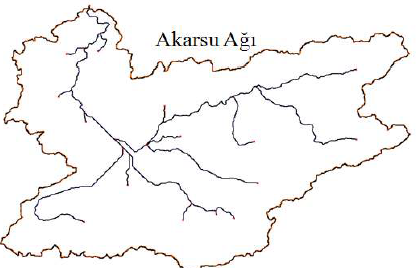 Şeker et al. 2009
5/ 12
Coğrafi Bilgi Sistemleri (CBS), planlama stratejilerinin belirlenmesi için gereksinimleri karşılaması yanında oldukça yararlı bir yönetim aracı olarak ta karşımıza çıkmaktadır. 

Su kalitesinin konumsal değerlendirilmesine yönelik olarak yapılan birçok çalışmada, CBS farklı kaynaklardan elde edilen verileri entegre etmede, işlemede ve konumsal ilişkiyi anlamada oldukça yararlı olacak yeni haritalar üretmede sağladığı avantajlarla önemli bir araç olarak kullanılmaktadır. 

Ayrıca, modelcilere özellikle yayılı kirletici kaynakların uzun dönemli etkilerini belirlemede kullanacakları havza modellerinde gereksinim duydukları girdi verisini de sağlamaktadır. Elde edilen sonuçlar farklı tematik haritalar, grafikler ve raporlar şeklinde sunulabilmektedir (Şeker et al. 2009).
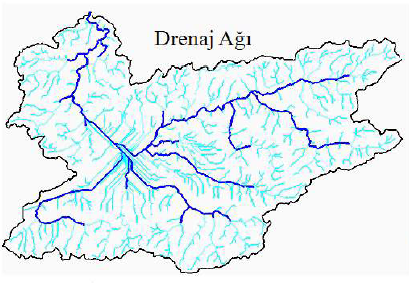 Şeker et al. 2009
6/ 12
Su kaynakları yönetiminde CBS kullanımı - Şema
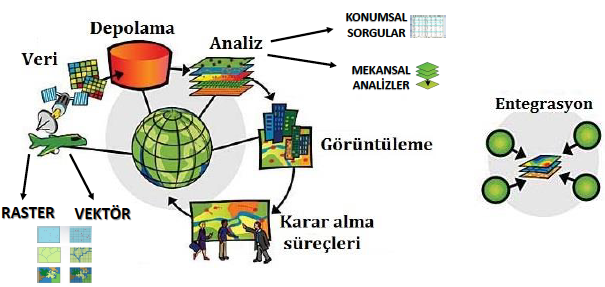 Uğurluoğlu, 2019
8/ 12
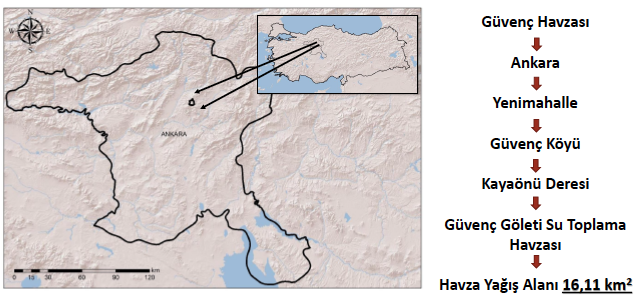 Uğurluoğlu, 2019
9/ 12
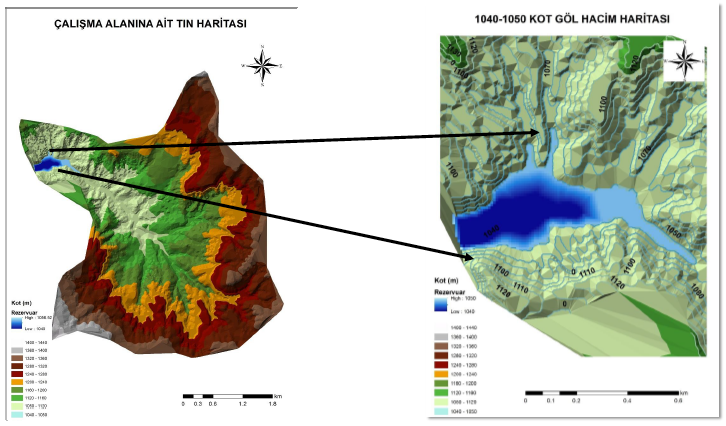 Uğurluoğlu, 2019
10/ 12
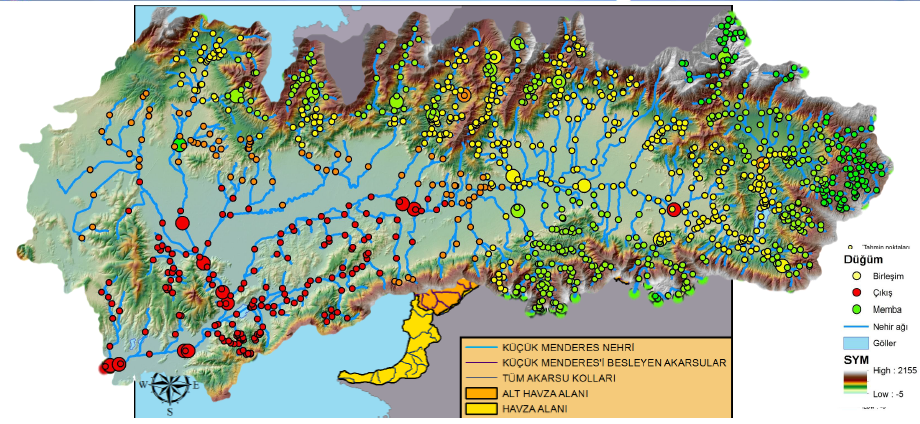 Uğurluoğlu, 2019
11/ 12
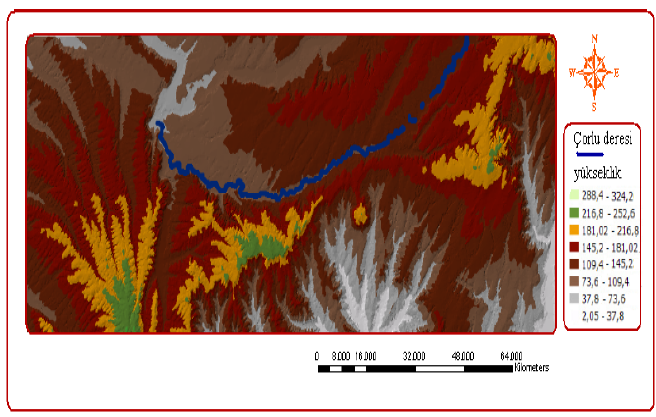 Yurt dışında Karar destek sistemleri kullanılarak yapılan çalışma örnekleri;

Nil havzası, Mısır
   http://nbdss.nilebasin.org/support/home

Zambezi
   https://hydro-at.poyry.com/zambezi/

Mekong Nehri, Vietnam
   https://servir.adpc.net/tools
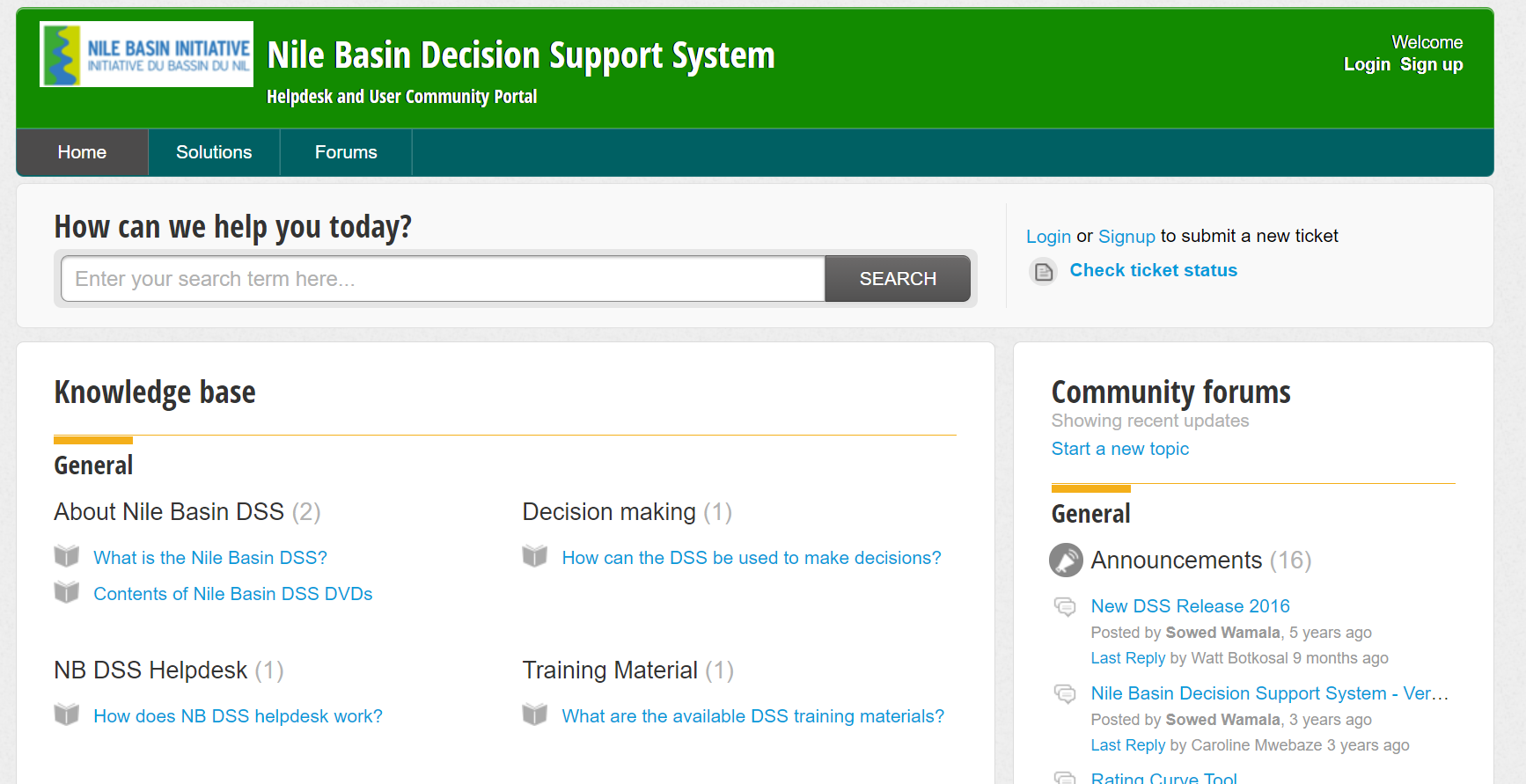 12 / 12